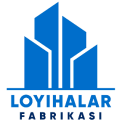 “Тикувчилик фаолиятини ташкил этиш"
Лойиҳа тавсифи
Лойиҳа манзили
Лойиҳанинг иқтисодий кўрсаткичлари
Лойиҳанинг харажатлар тақсимоти
Қашқадарё вилояти, Қарши шаҳри
Бугунги кунда   
  тикув саноатида 
  муваффақиятга  
  эришишининг асосий 
  шарти ижодий ёндошув-
  дир. Дизайнерлик либос-
  лари салони, махсус 
  кийим тайёрлаш цехи – 
  хуллас, имкониятлар 
  чексиз. Ушбу лойиҳаниг 
  1 йиллик ўртача  
  қуввати қуйидагича:
Махсус кийимлар –  8 640 дона
Эркаклар футболка ва куйлаги – 14 400 дона
Эркаклар учун майка – 17 280 дона
Тикувчилик фаолияти
Ўз-ўзини қоплаш (PP)
Бино қуриш
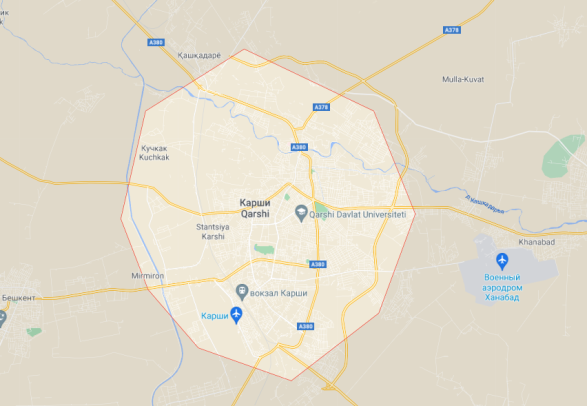 400 млн.
  сўм
29 ой
Ички даромадлилик даражаси(IRR)
Айланма маблағ
Соф жорий қиймат (NPV)
Ускуналар
308,2 млн.
   сўм
170,6 млн.
   сўм
647,2 млн
     сўм
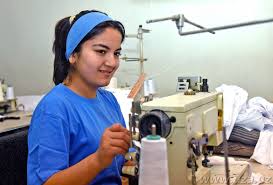 34%
Зарарсизлик нуқтаси (BEP)
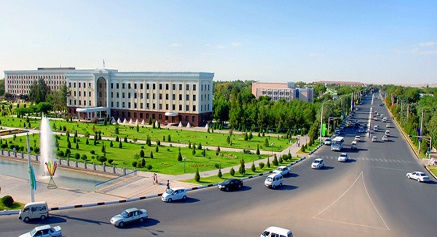 18%
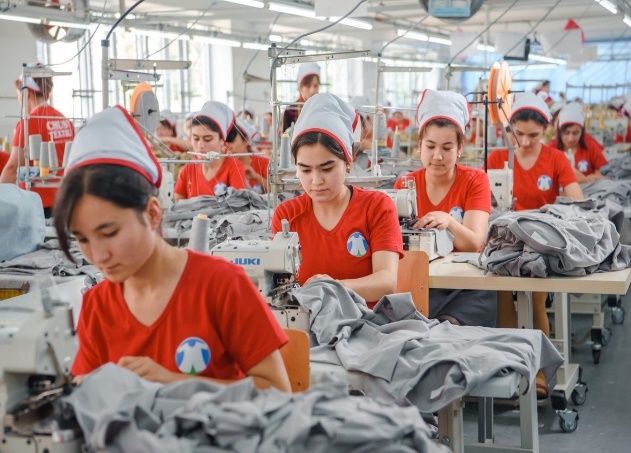 Ишчи ўрин сони
Ўз маблағи
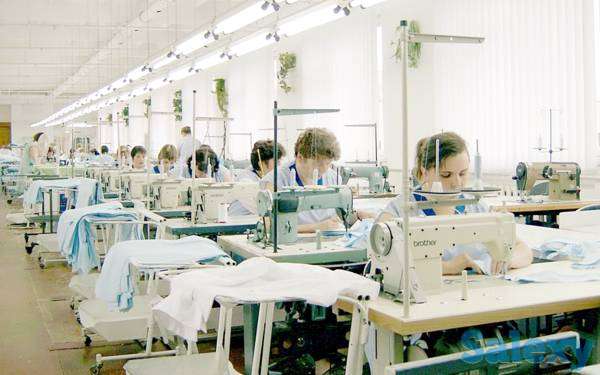 19 нафар
678.8
Лойиҳа қиймати
МЛН.СЎМ
878,8
Ишга тушиш вақти
Банк кредити
МЛН.СЎМ
2021-2022
200,0
МЛН.СЎМ